The Fetal Heart : what you should know
Juriy Wladimiroff, MD, PhD, FRCOG,FCNGOF,FEBCOG,FISUOG, FAIUM,FUAOG,Dr  h.c.
FETAL CARDIOVASCULAR SYSTEM CONGENITAL HEART DISEASE (CHD)
8/1000 live births
 20% of prenatal deaths from congenital malformations
 >50% of deaths from lethal malformations during childhood
 At least about 25% of prenatally diagnosed cardiac anomalies are associated with a chromosomal defect.
FRONTAL VIEW OF THE FETAL HEART  C Tennstedt. In: Fetal Cardiology. (Yagel et al,eds).Dunitz, 2004, pp 23-31.
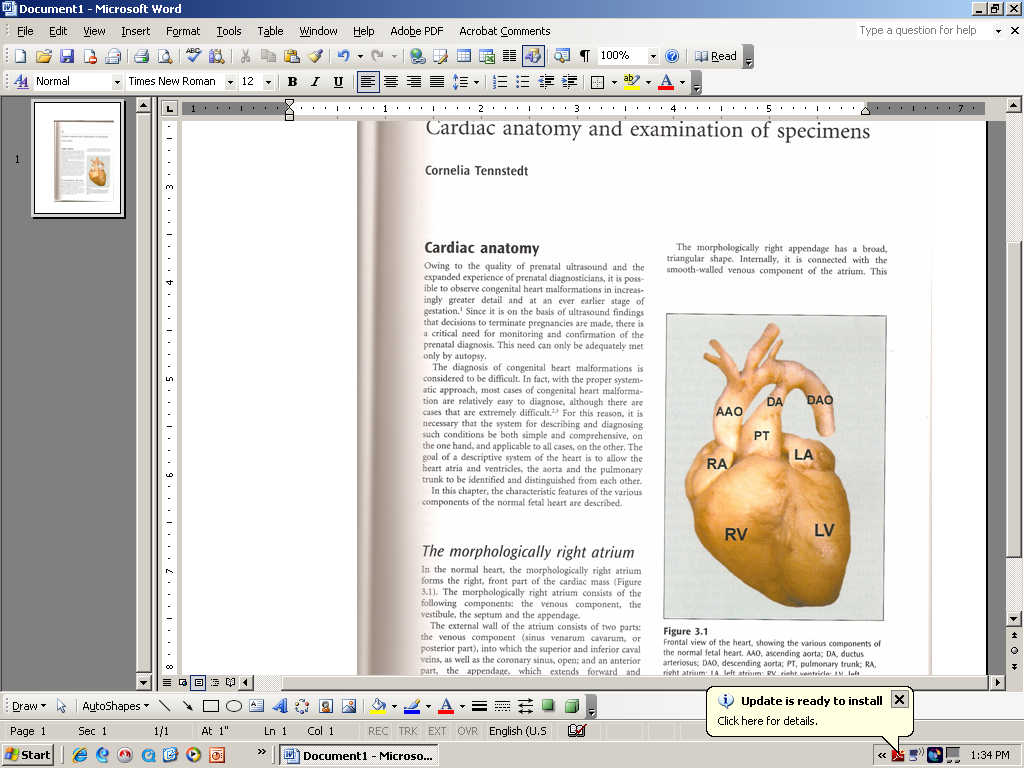 CROSS SECTIONS THROUGH THE                         FETAL HEART
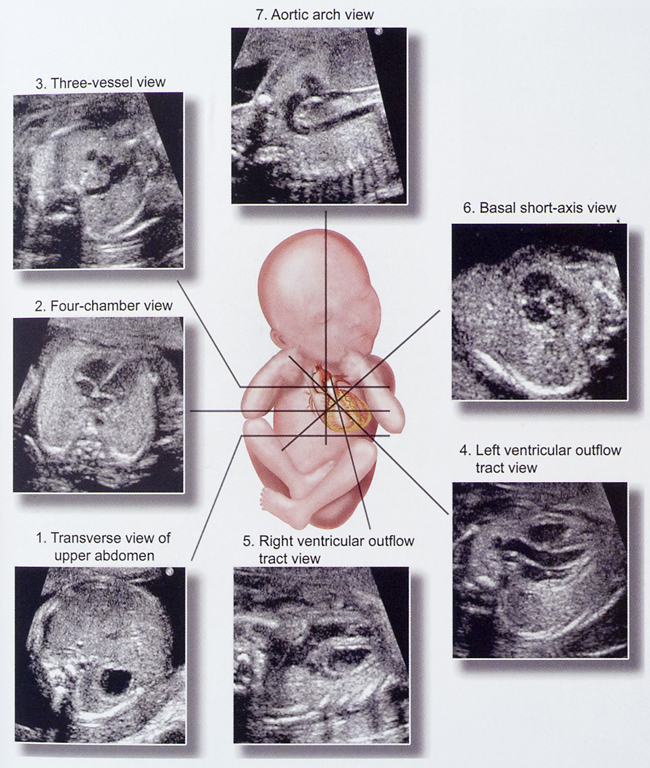 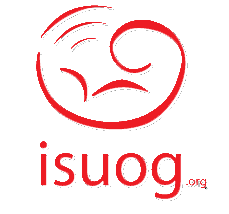 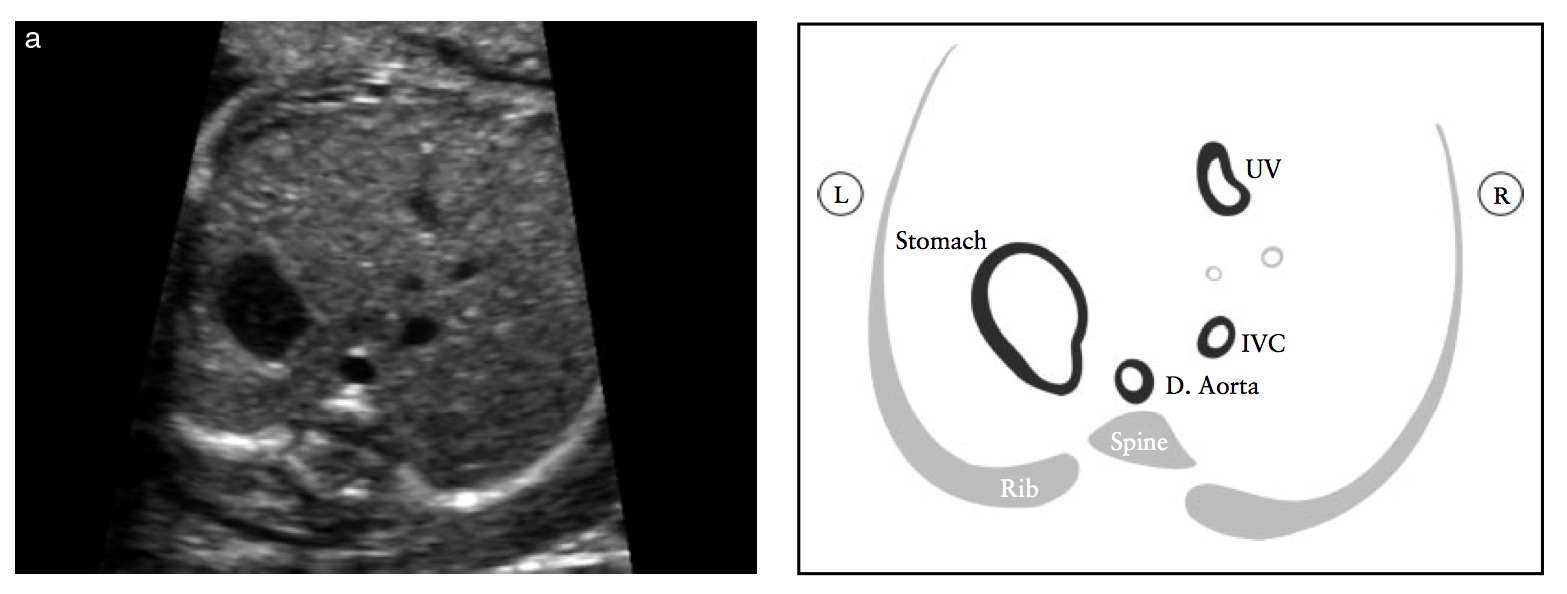 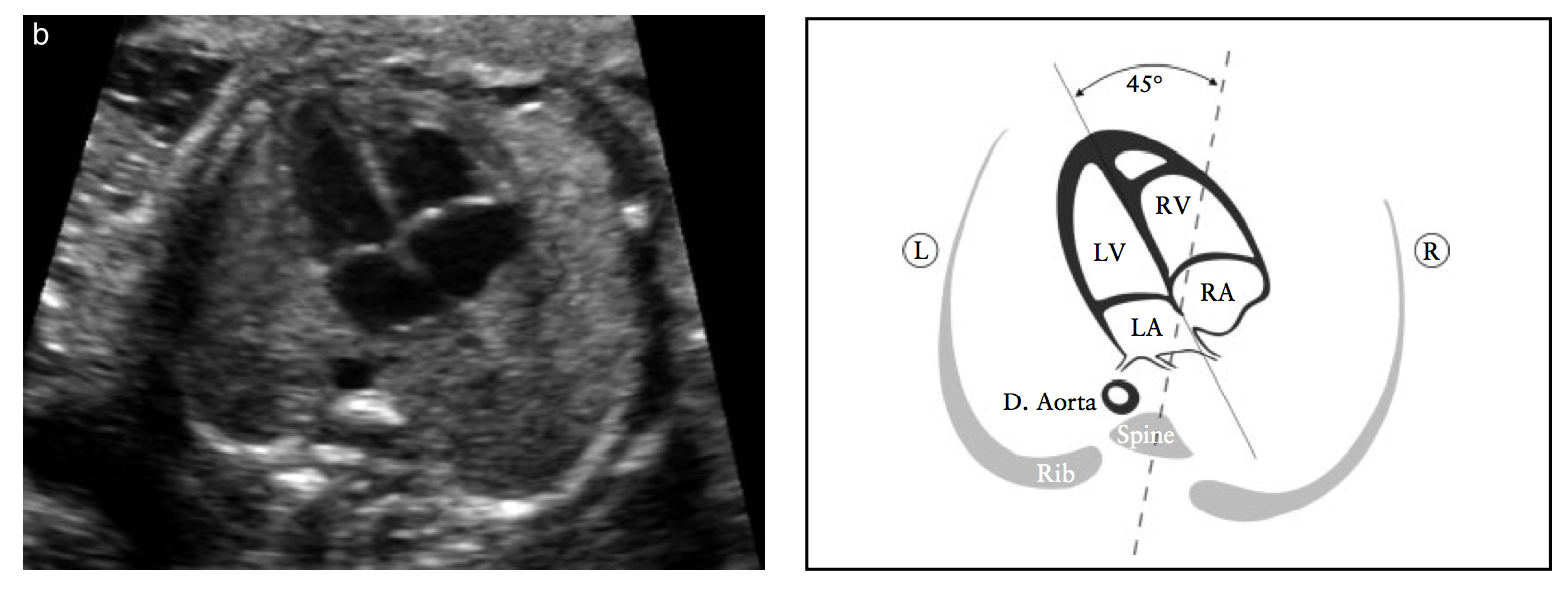 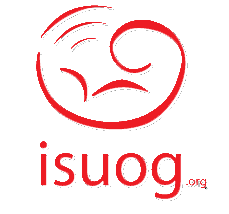 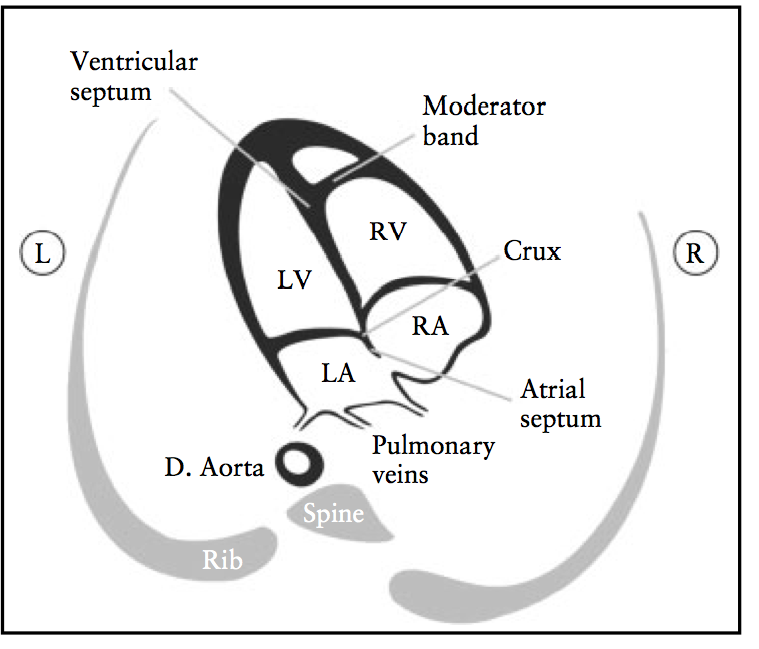 4 Chamber View & Great Vessels
What to look for: 
Size 
Position
Morphology
Rhythm
Function
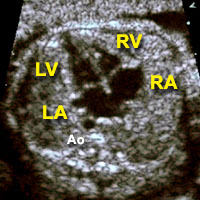 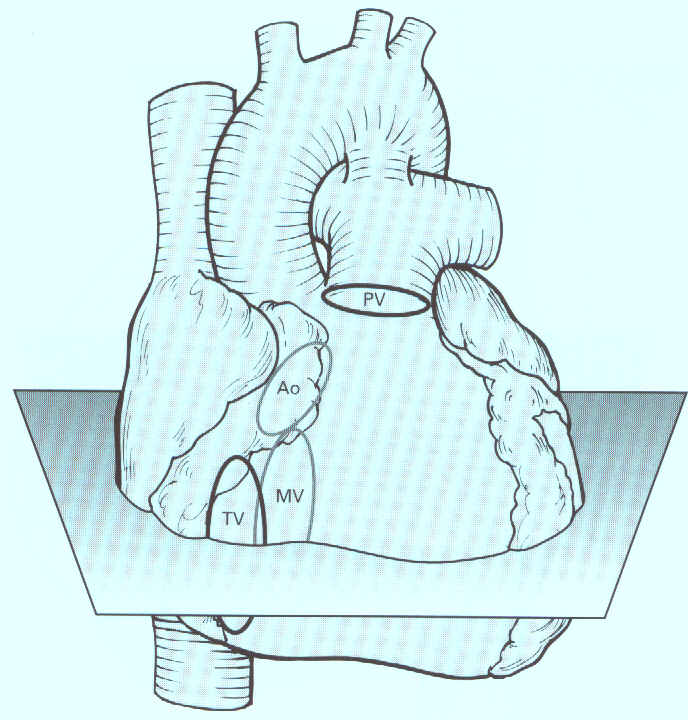 4 Chamber View
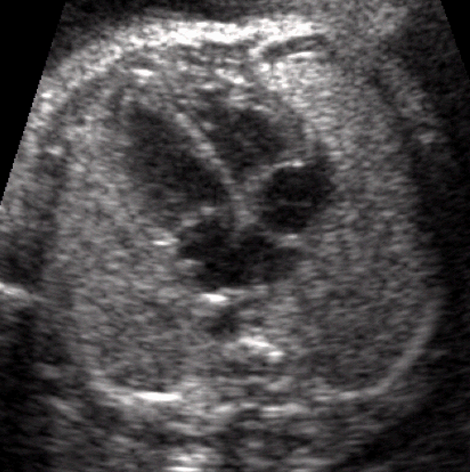 * Cardiac sizeapprox 1/3 thoracic area
* cardio-thoracic ratio 0.4 - 0.5
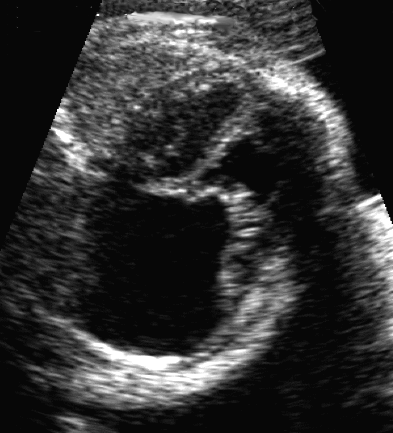 45 º
HEART: 4 CHAMBER VIEW; HEART AXIS
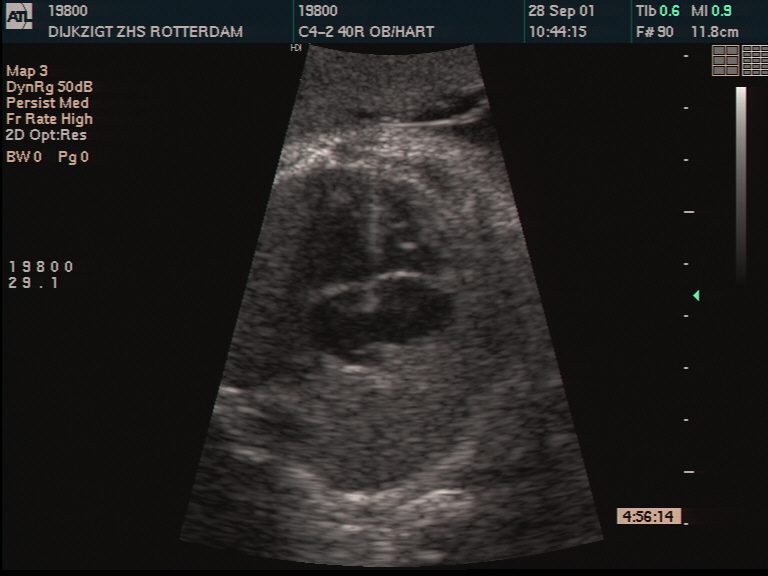 Heart axis: angle of 45 degrees to the spine – sternum axis which travels through: a) the LEFT atrium and  b) the RIGHT ventricle !
Left ventricle
MV
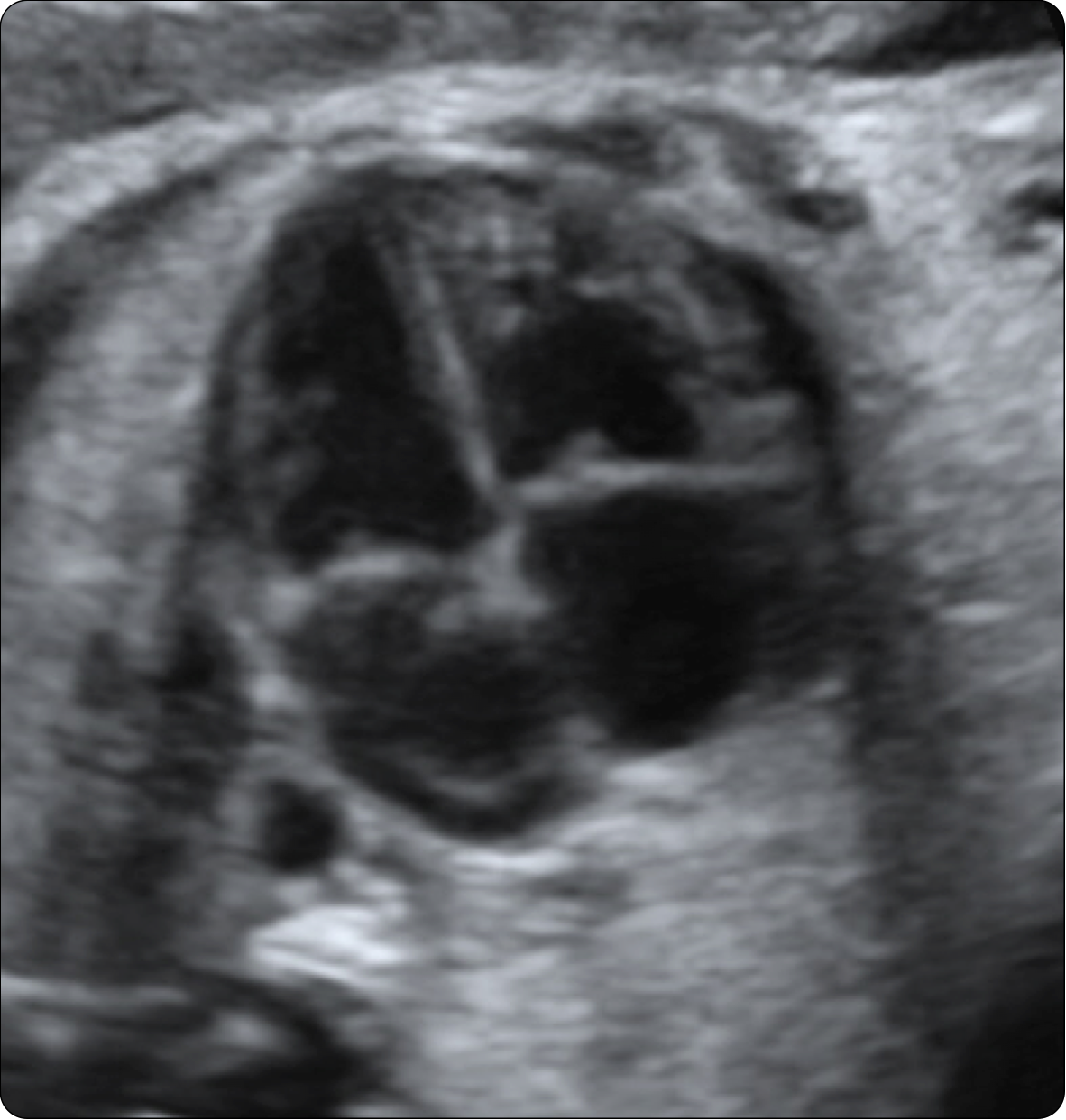 RV
R
LV
L
RA
LA
Right ventricle
TV
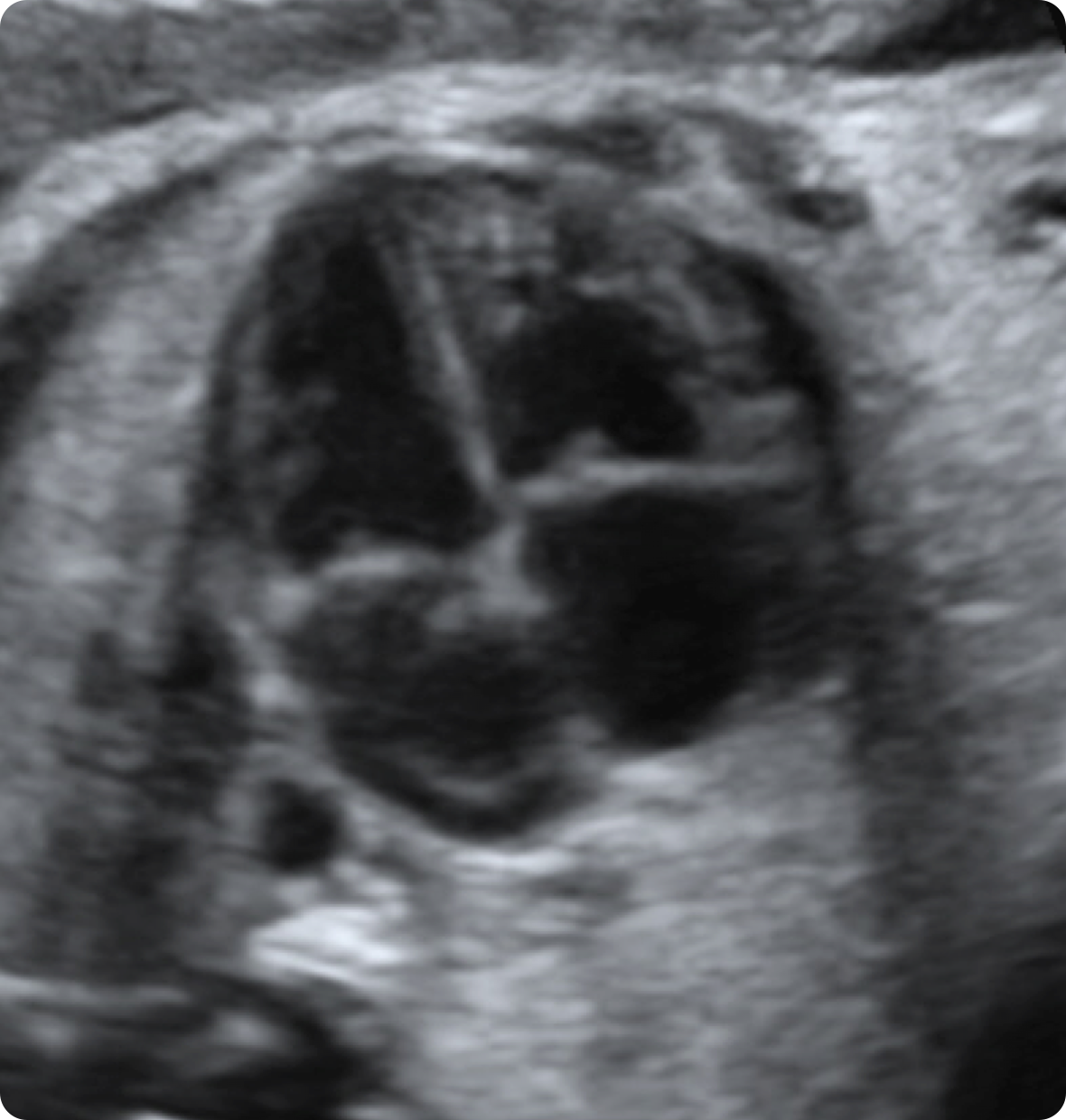 R
RV
L
LV
RA
LA
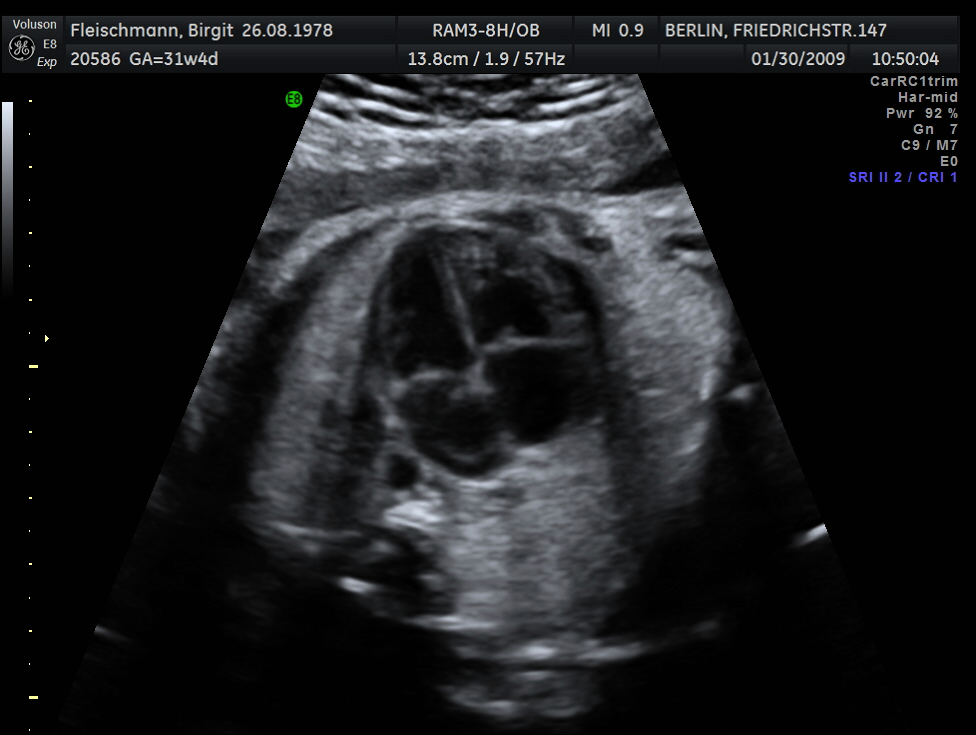 MB
RV
LV
L
Septum 
secundum
RA
Septum
primum
LA
FO
Diastole
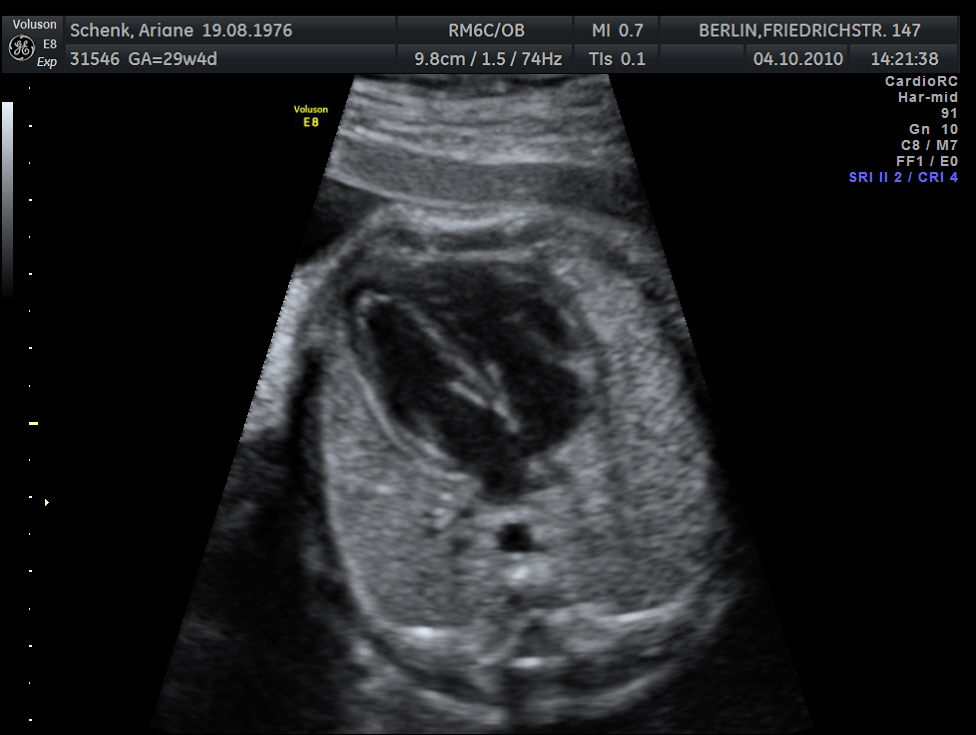 Systole
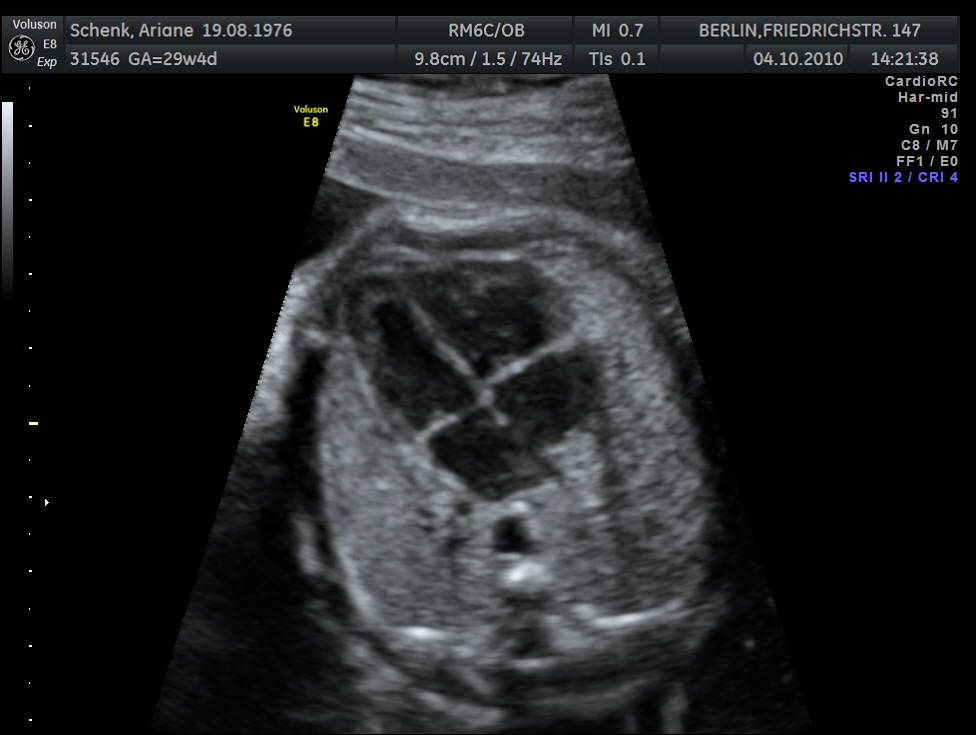 RV
LV
TK
RA
MK
LA
Ao
Atria
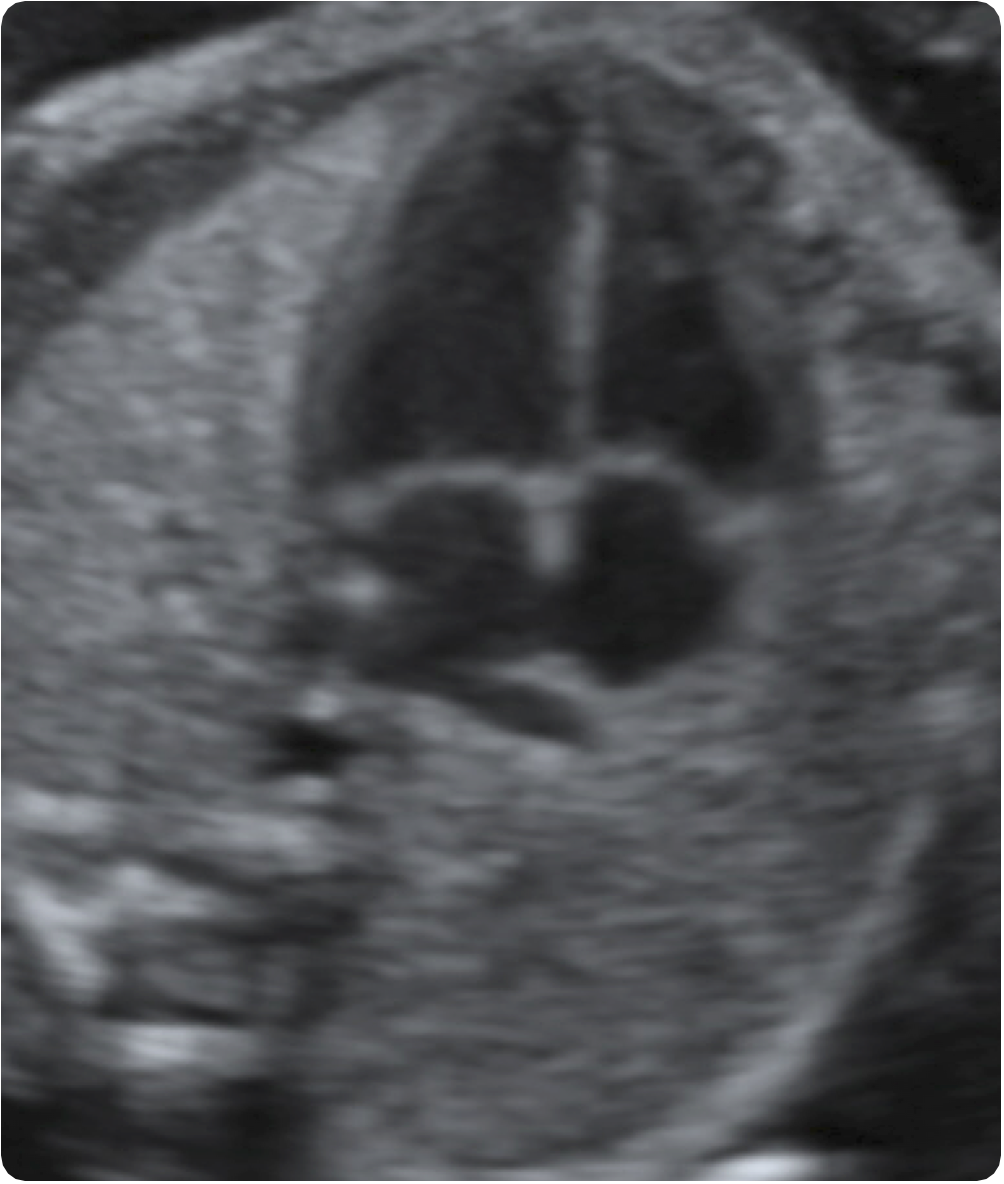 L
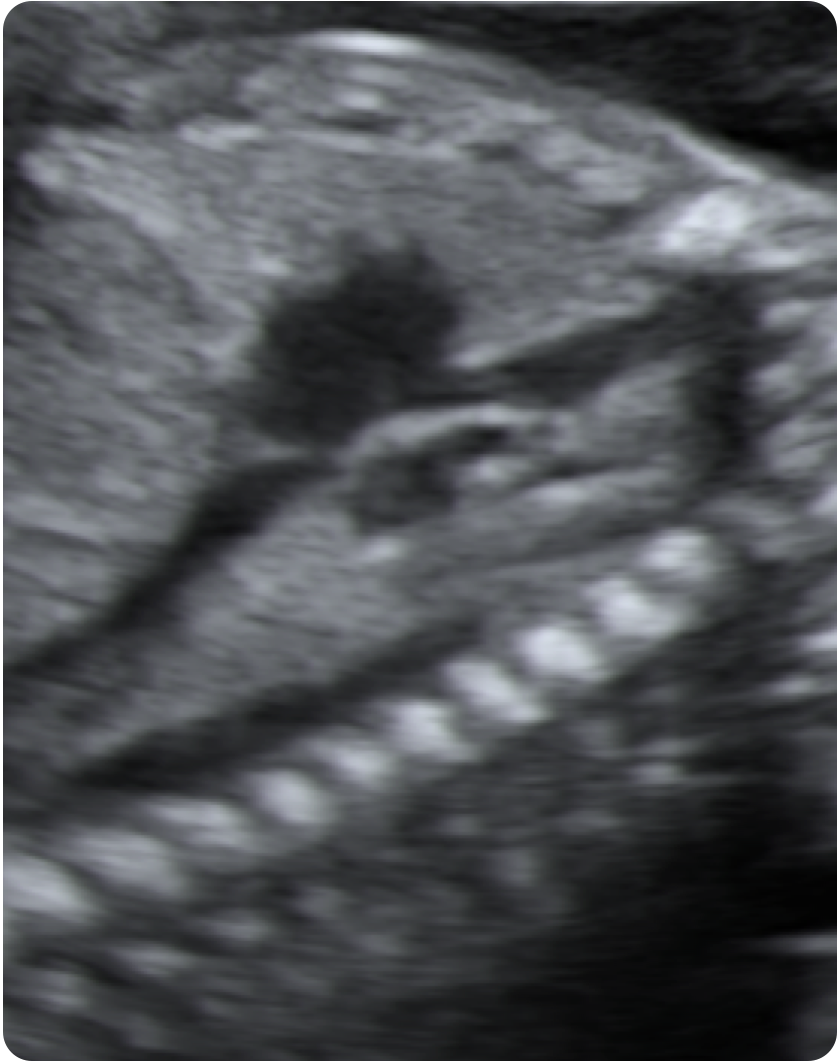 Left inf. PV
RA
RA
LA
VCI
VCS
Right inf. PV
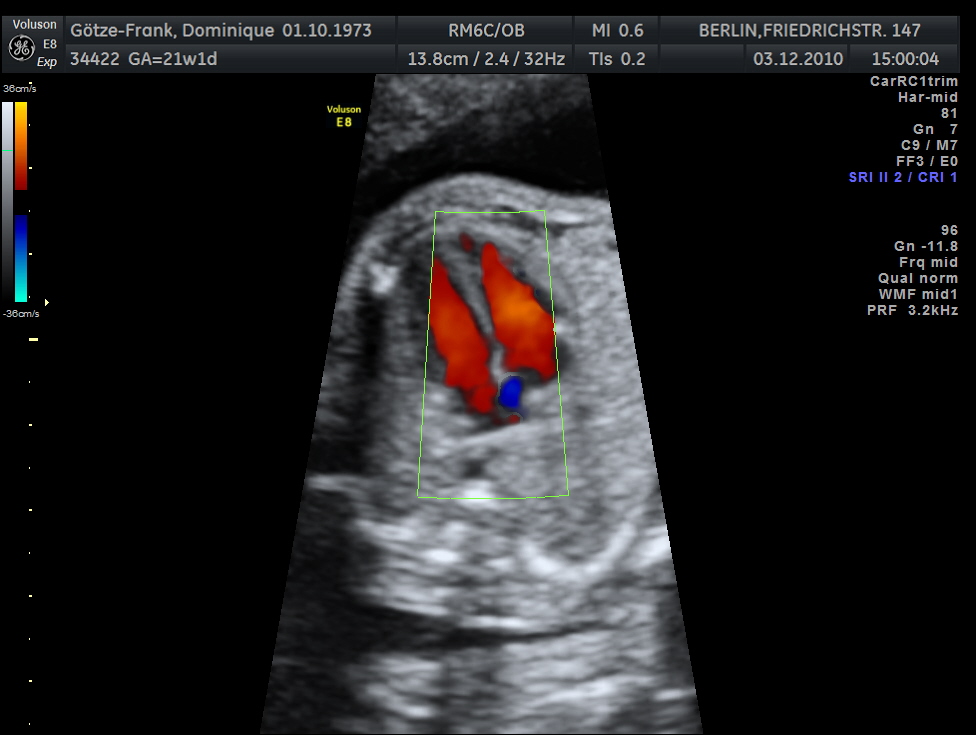 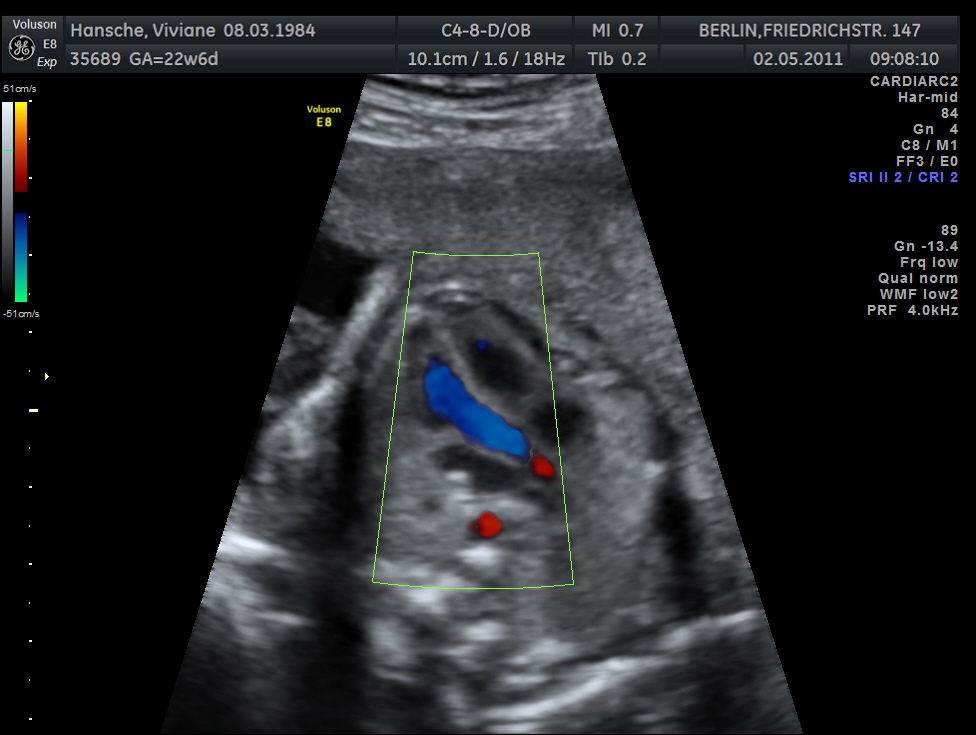 RV
RV
LV
LV
RA
AoA
LA
AoD
Color Doppler: its use is helpful
Hypoplastic left heart syndrome
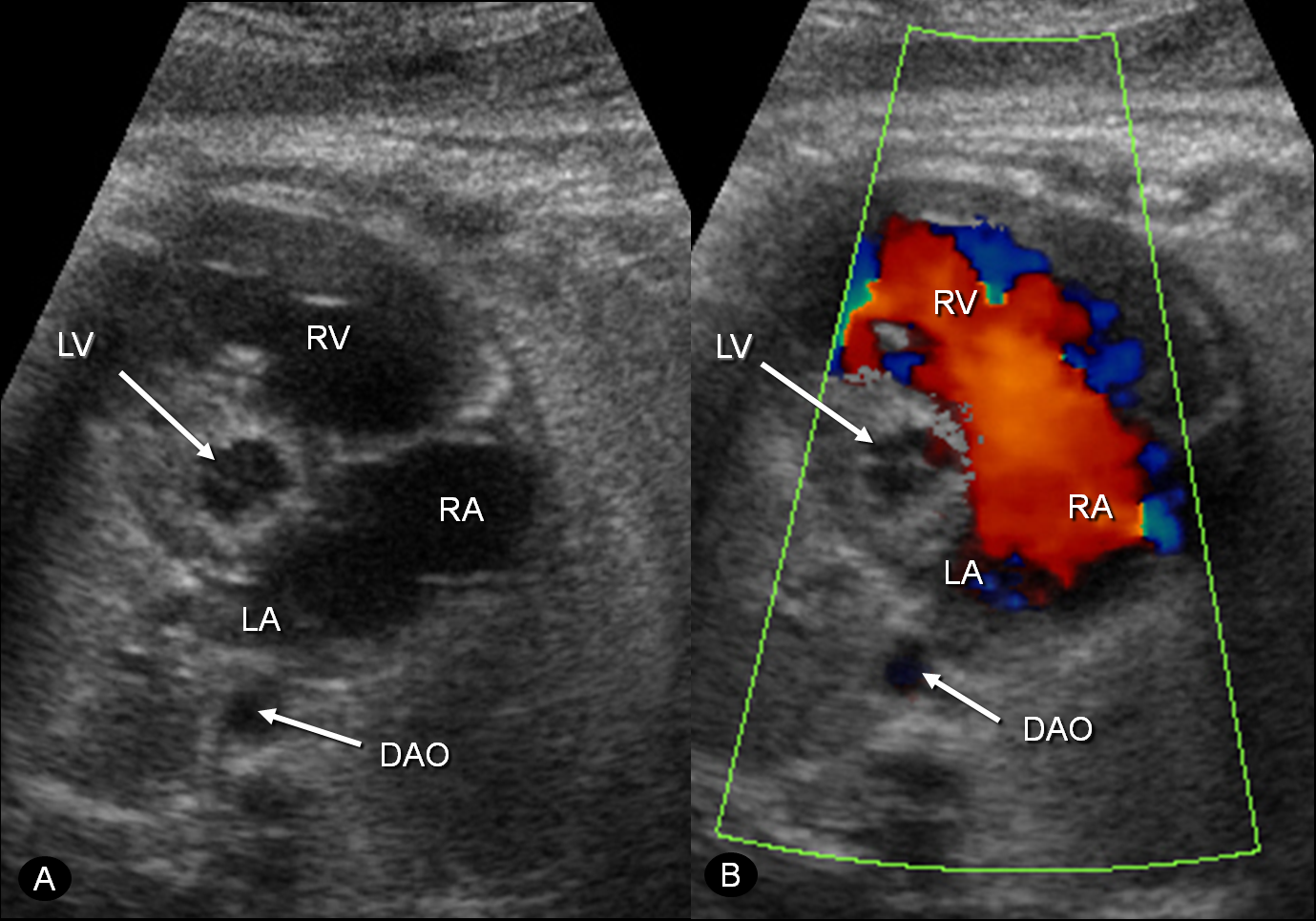 Color Doppler
LEFT VENTRICULAR OUTFLOW TRACT (CALLEN)
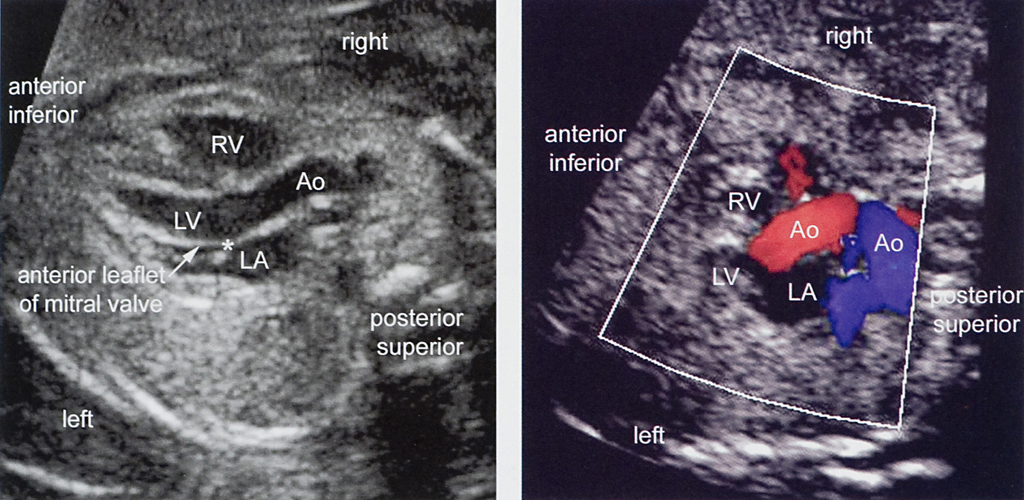 RIGHT VENTRICULAR OUTFLOW TRACT  (CALLEN)
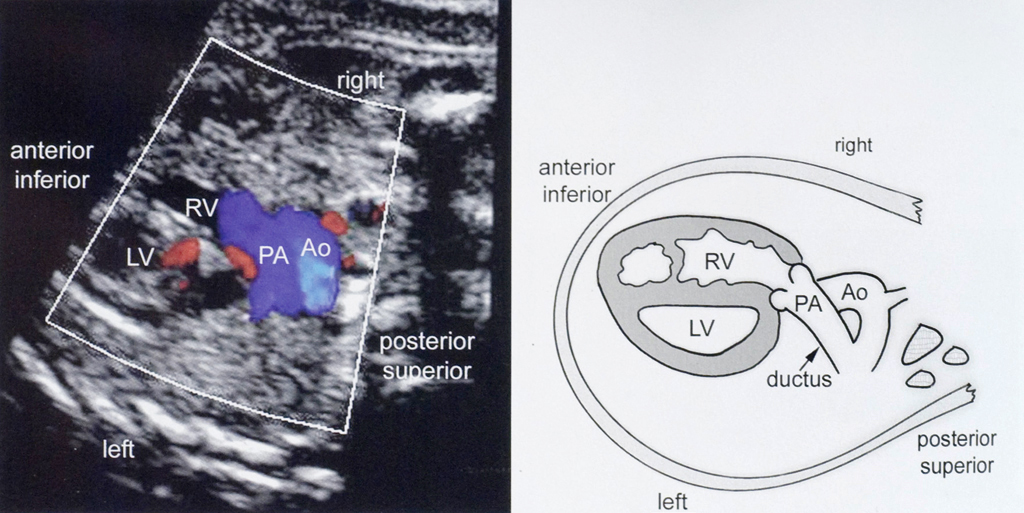 Normal Crossing of
the Great Arteries
Transposition of
the Great Arteries
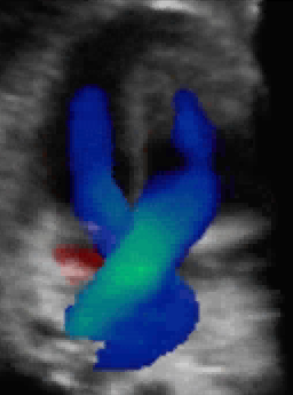 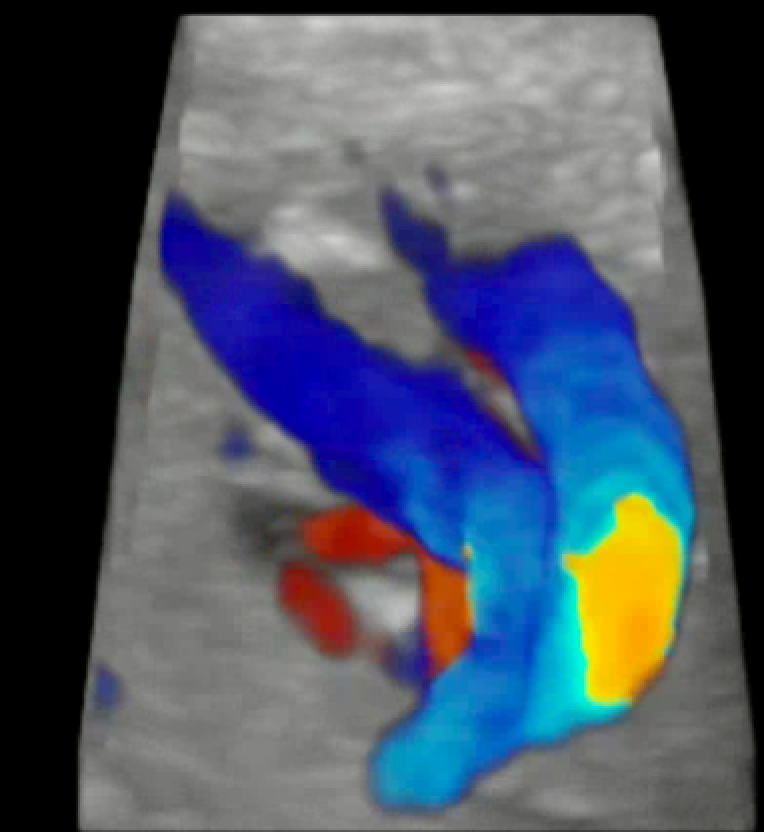 Practical Guide to fetal Echocardiography:  Abuhamad & Chaoui, 2009
A
B
Normal Sized 
Great Arteries
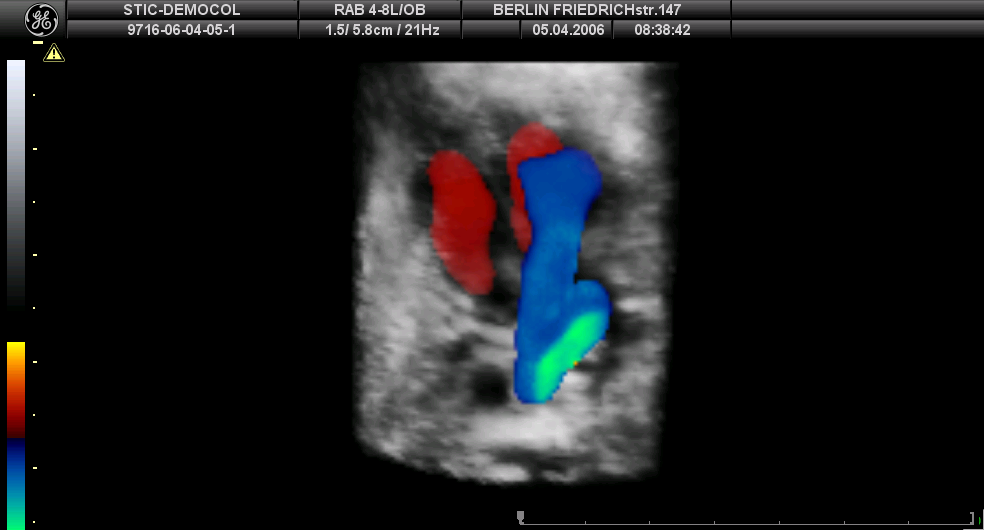 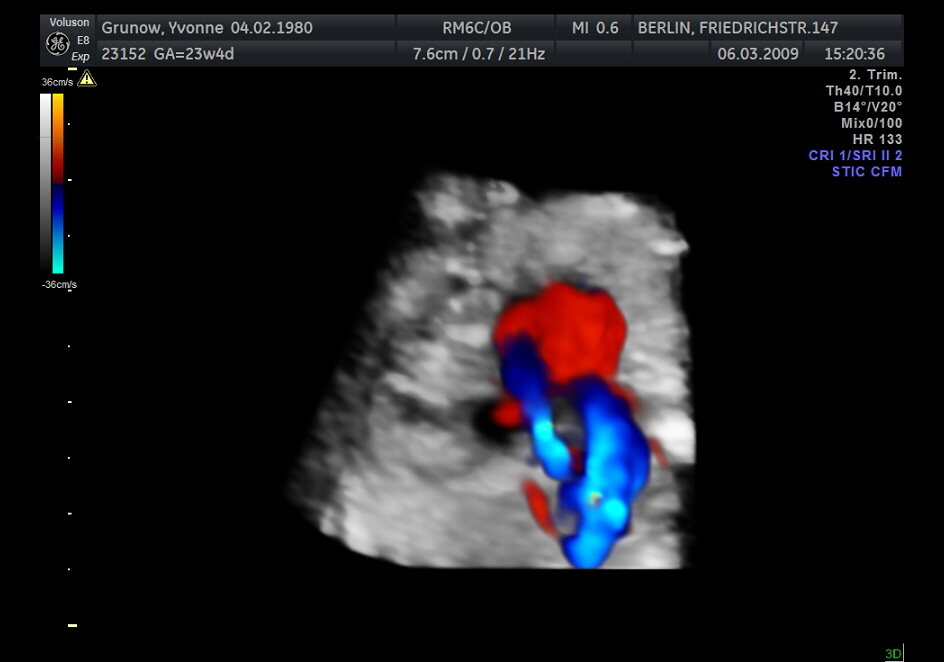 Tetralogy of Fallot
(Narrow PA)
RV
LV
RV
PA
PA
AO
AO
Practical Guide to fetal Echocardiography:  Abuhamad & Chaoui, 2009
[Speaker Notes: Color STIC with Glass Body mode display with a view from the top on the three-vessel-trachea view A) in a normal fetus with normal sized great arteries and in B) with TOF with the tiny pulmonary artery and the dilated ascending and transverse aortic arch.]
Extended exam, special centers,  4CV + great vessels
4 Chamber view, trained persons, targeted fetal heart
Not targeted exam, different centers, not specialized teams
5-15%
40-80%
15-40%
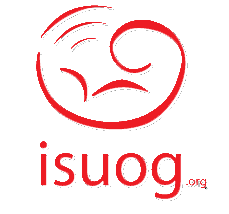 Screening and fetal echo studies
Detection rate (sensitivity)
THREE-VESSEL VIEW		Shi-Joon Yoo & Jaeggi, 2008
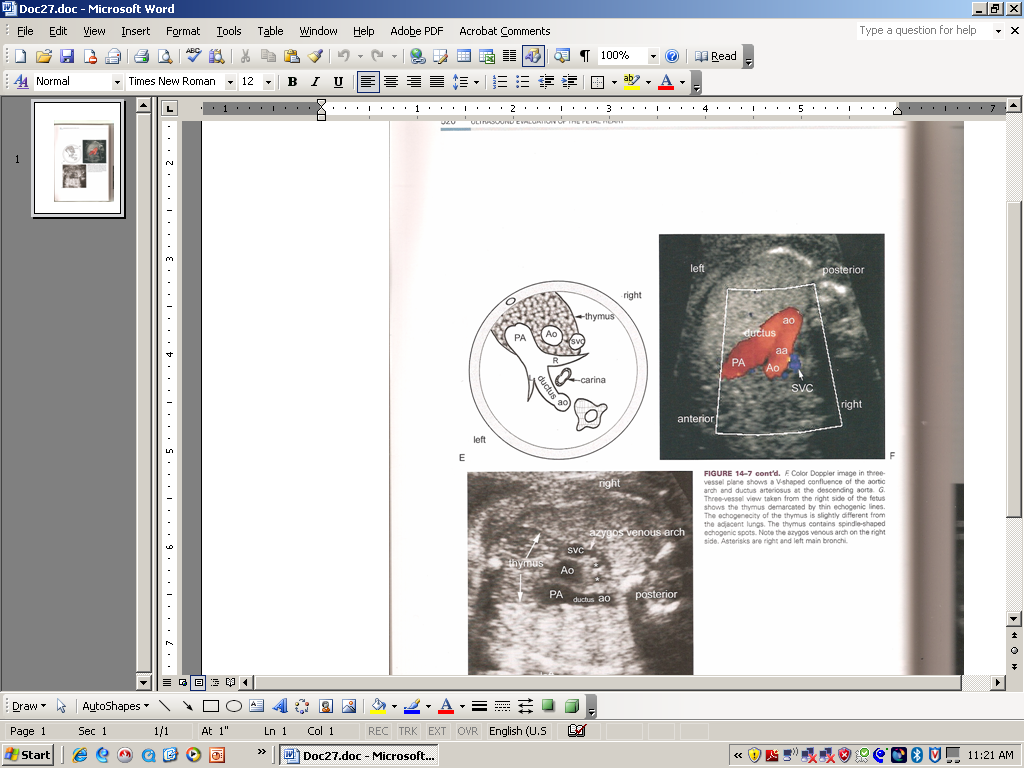 AORTIC ARCH 		        Shi-Joon Yoo & Jaeggi (2008)
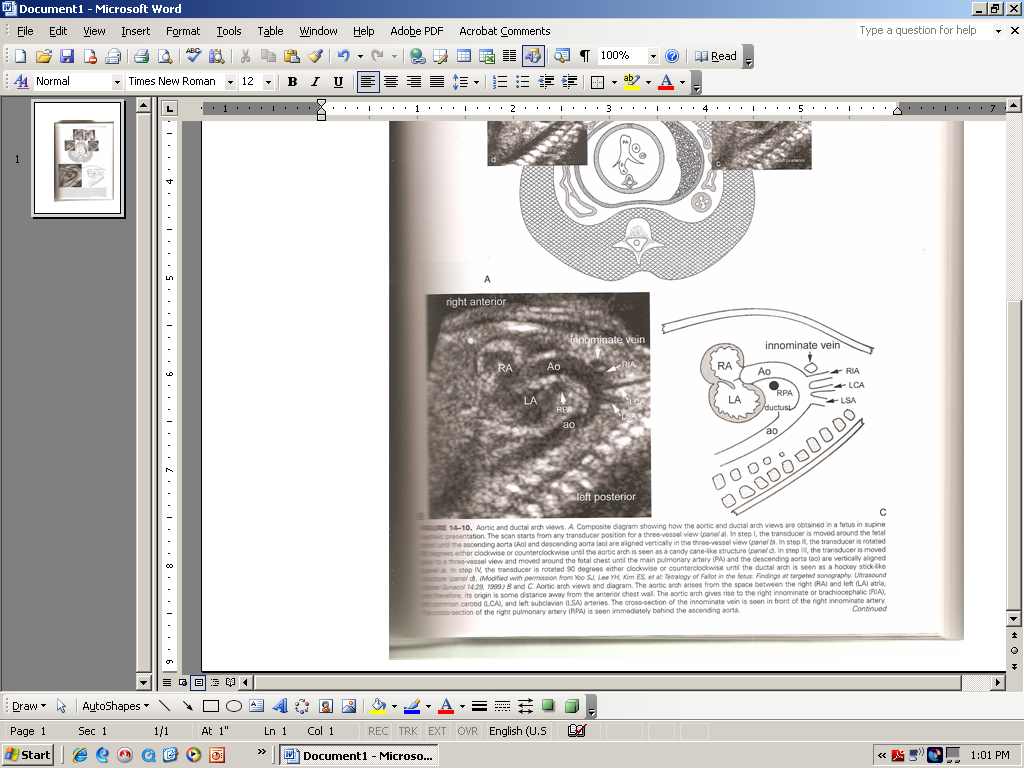 DUCTUS ARTERIOSUS                        shi-joon-yoo & Jaeggi, 2008
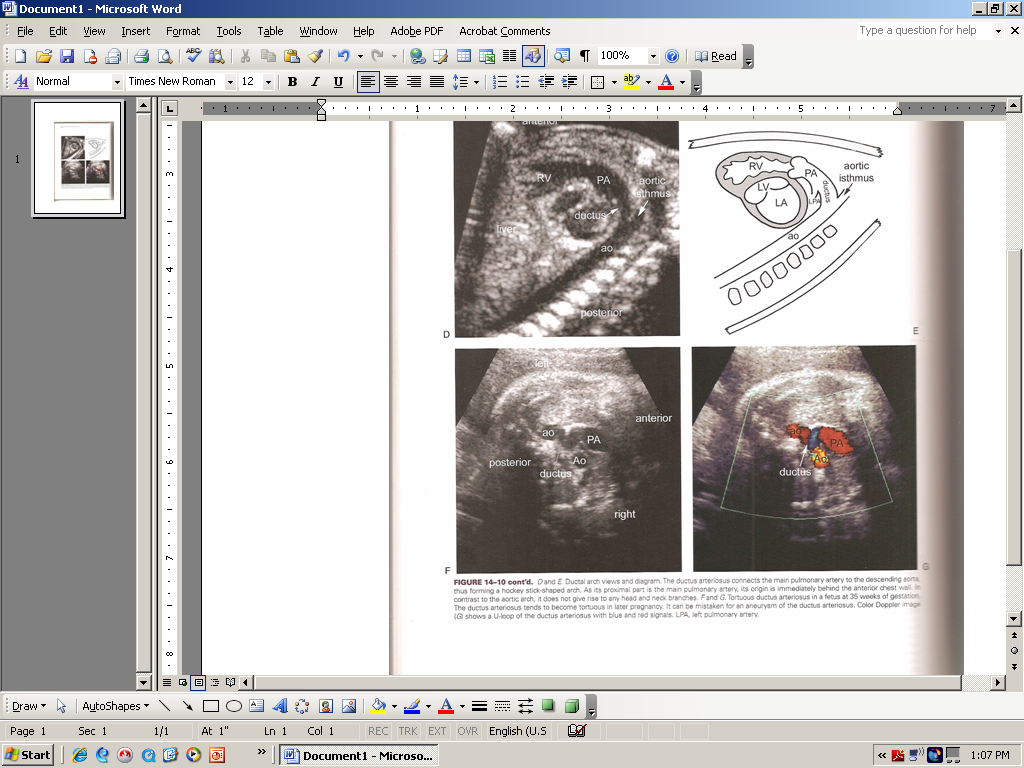 TAKE HOME MESSAGE (I)
The four-chamber view:
   - The heart area represents one-third of the chest area ;
   - The heart axis runs at an angle of 45 degrees to the  
     spine-sternum axis;
   - The right ventricle lies directly under the sternum, the 
     left atrium closest to the spine;
   - Left & right ventricle are of equal size; the right 
     ventricle is more trabeculated (moderator band);
   - The tricuspid valve displays a more apical insertion 
     than the mitral valve.
TAKE HOME MESSAGE (II)
Left ventricular ( ascending aorta) and right ventricular (main pulmonary artery) outflow tract cross each other at virtually right angles;
The three-vessel view depicts the intricate spatial relationship between aortic arch, main pulmonary artery and ductus arteriosus;
A complete image of aortic arch and ductus arteriosus can only be obtained  on a sagittal cross-section;
The aortic arch gives rise to three head and neck vessels.
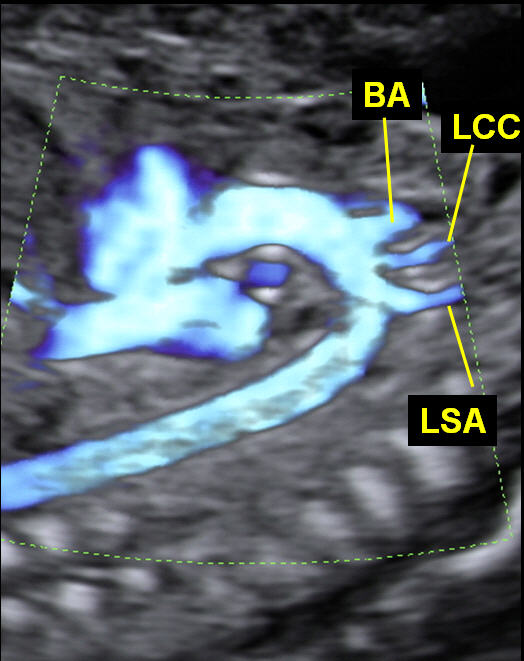 [Speaker Notes: Abb.: Links Längsschnitt des Aortenbogens im Power Doppler mit dem Isthmus (Pfeil) und Abgang der Stammgefässe 
Rechts: die gleiche Einstellung bei einer Aortenisthmusstenose mit tubulärer Hypoplasie des Aortenbogens]
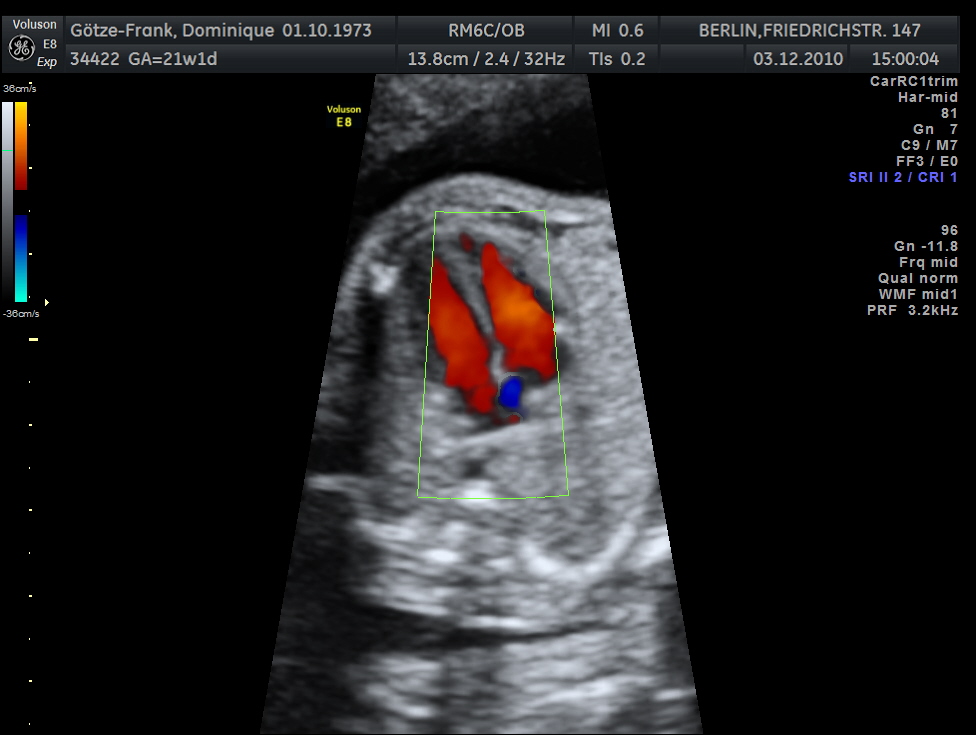 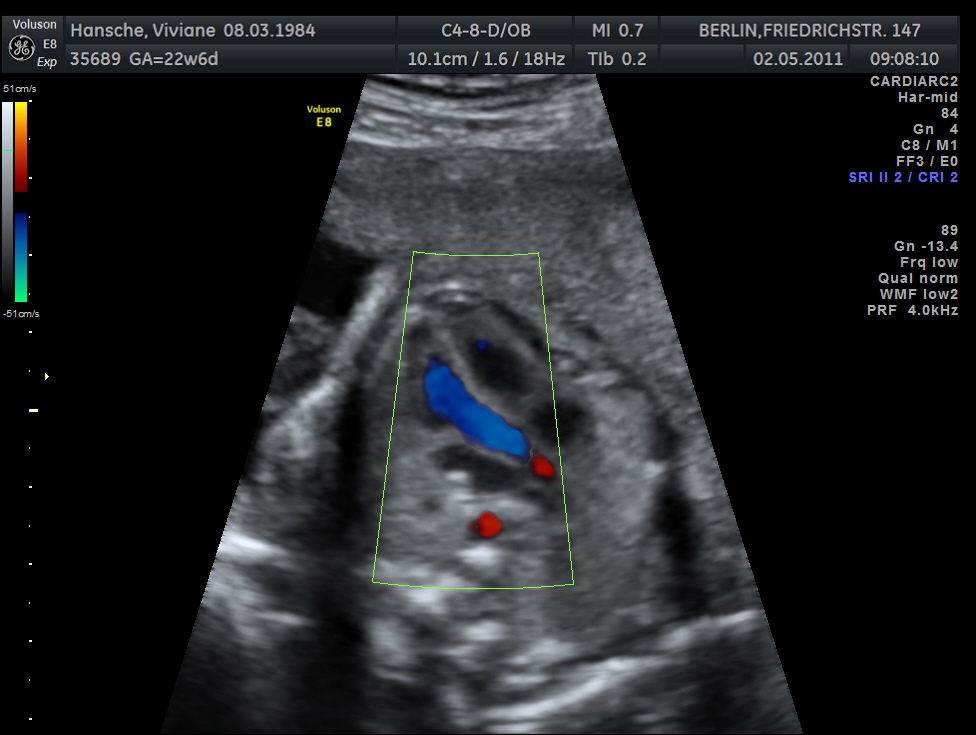 RV
RV
LV
LV
RA
AoA
LA
AoD
Color Doppler not mandatory but its use is helpful